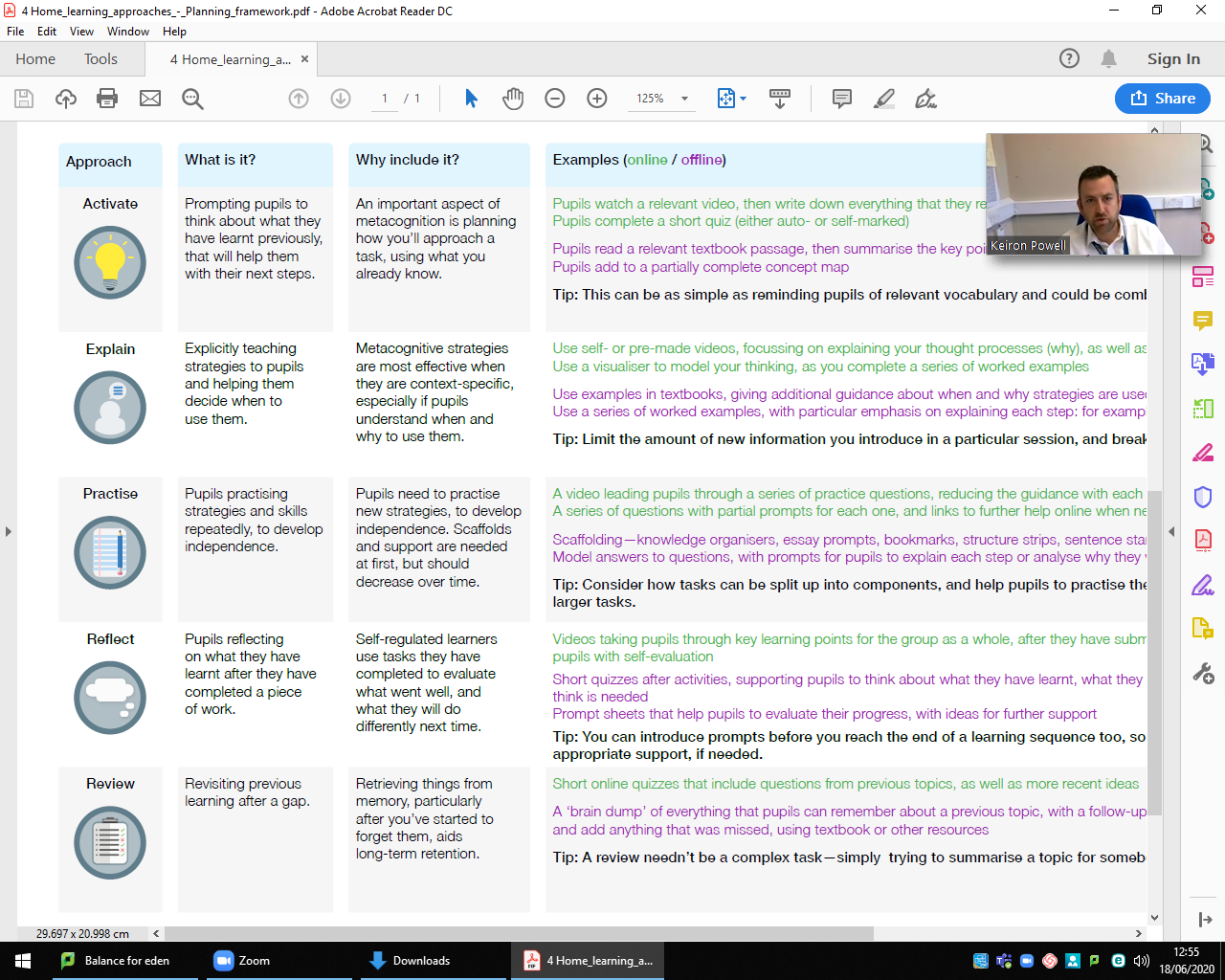 Ebbinghaus’ Forgetting Curve
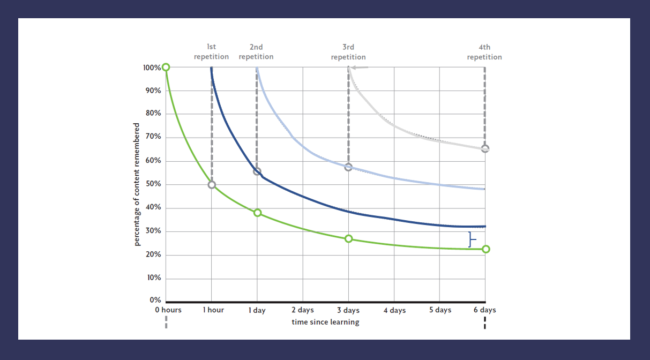 We often feel frustrated with ourselves for forgetting information. In the run up to exams, this can lead to feelings of stress and can have a negative impact on our confidence.

Learning about how we forget can help us feel less negative about our memory and can help us to take steps to improve how much we remember.

German Psychologist Hermann Ebbinghaus developed the forgetting curve to illustrate how information is forgotten over time.

The Green line shows the rate at which we naturally forget new information.
[Speaker Notes: This is very simplified  - value of retrieval practice will be explained on next slide. 
https://teachlikeachampion.org/blog/an-annotated-forgetting-curve/]
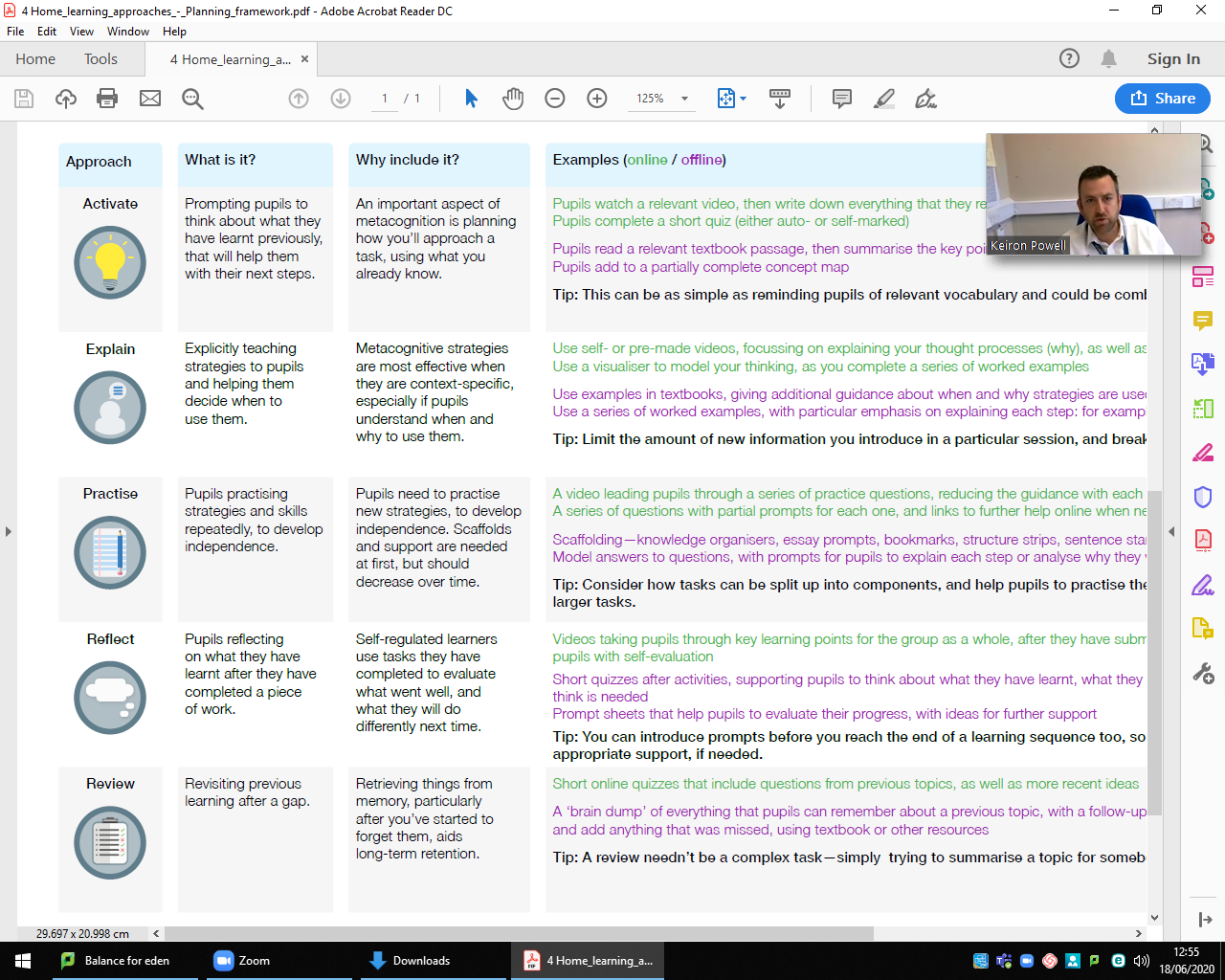 Ebbinghaus’ Forgetting Curve
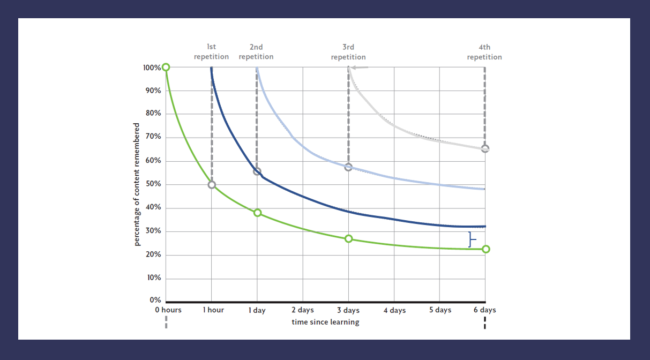 This chart also shows the impact of going over key information repeatedly.

Each time that we revisit information we are able to remember more.
Source : https://teachlikeachampion.org/blog/an-annotated-forgetting-curve/
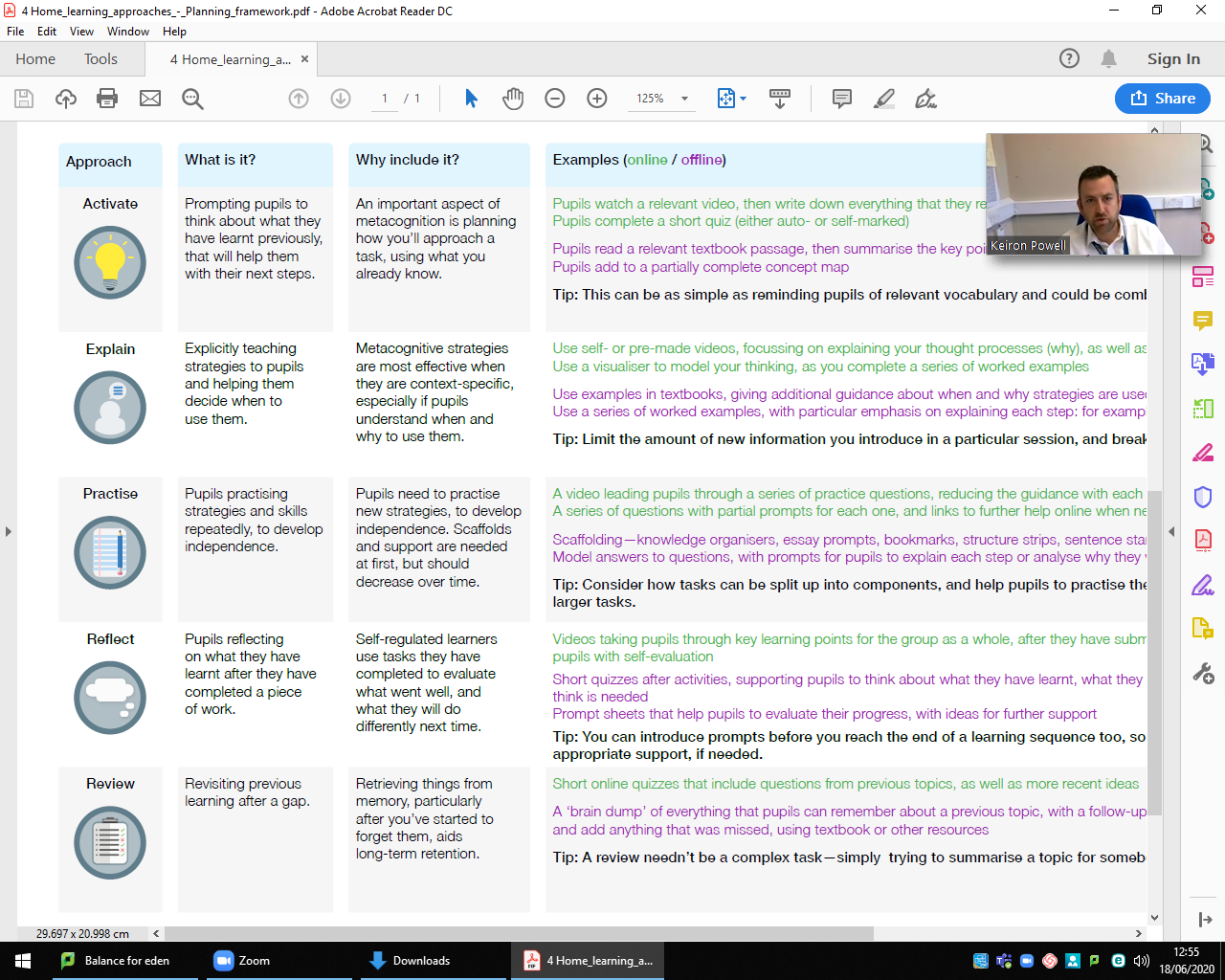 Implications for Revision
In pairs, discuss how you might consider the forgetting curve when planning your revision.


What strategies would be helpful / not helpful for revision?
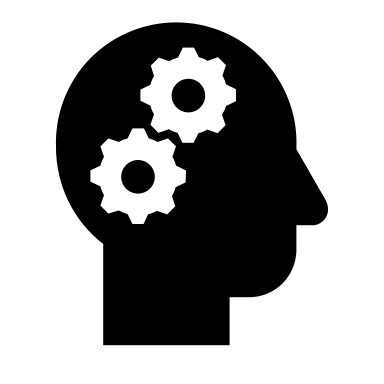 So, to revise effectively, you need to find ways to interrupt the forgetting curve.
[Speaker Notes: This is very simplified but should be sufficient detail for students to begin to think about how some forms of revision will be more / less effective. – retrieval practice and spaced revision is key here – memorizing key information – repeated practice – to embed knowledge into long term memory.]
For each statement, decide which is the better revision strategy
[Speaker Notes: Students can discuss these in pairs before talking through answers on next slide.]
Answers - For each statement, decide which is the better revision strategy
[Speaker Notes: Students can discuss these in pairs before talking through answers on next slide.]